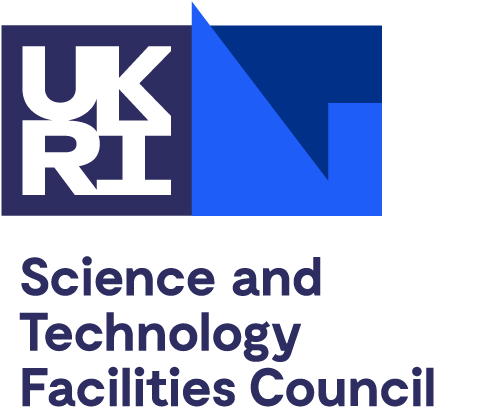 1272-pa1-wp3-prs-0002-v0.1-six-month-synchrotron
ITRF WP3 RadiobiologySynchrotron Study
Mark Johnson | ITRF Six-Month Review
21/03/2023
Mark Johnson | Accelerator Physicist (ASTeC)Office A50 | STFC Daresbury Laboratory | Warrington WA4 4AD
      mark.johnson@stfc.ac.uk
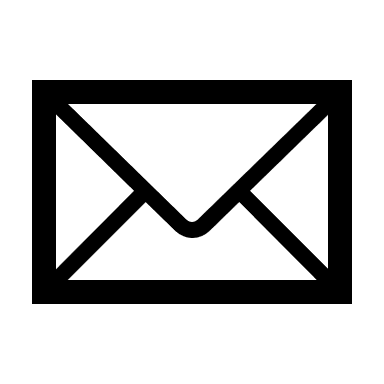 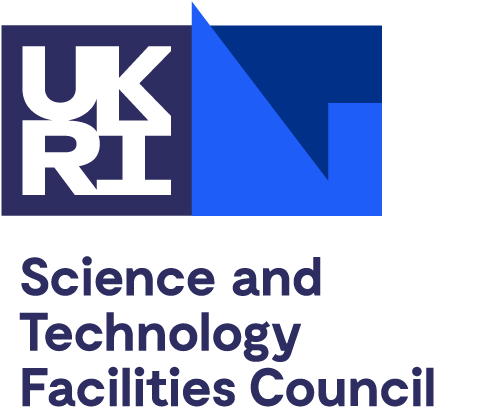 Introduction
ITRF WP3 Context
ITRF WP3 aims to compare options based on conventional technologies against the baseline LhARA facility design
 This includes the evaluation of a synchrotron, with a injector based on established ion sources and pre-acceleration methods


 Currently parameterising a small synchrotron design, adapted from  work published by the CERN NIMMS project
At present, we are not considering the synchrotron as a drop-in replacement for the LhARA FFA
Mark Johnson | ITRF WP3 Synchrotron | 21/03/2023
Page 2
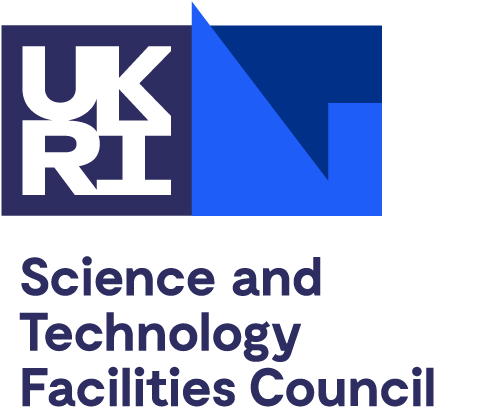 Design Basis
Compact, Room Temperature Synchrotron
Key Requirements:

Synchrotron is primarily designed for the most likely radiotherapy ions (H+, 4He2+ and 12C6+), without excluding heavier ions in future

Aim for stored intensities compatible with FLASH regimes, of order 1010 ions per spill
Machine fits within the circumference of the LhARA FFA (21.86 m) with similar beam energies
Use accessible, conventional technologies e.g. room temperature magnets
Mark Johnson | ITRF WP3 Synchrotron | 21/03/2023
Page 3
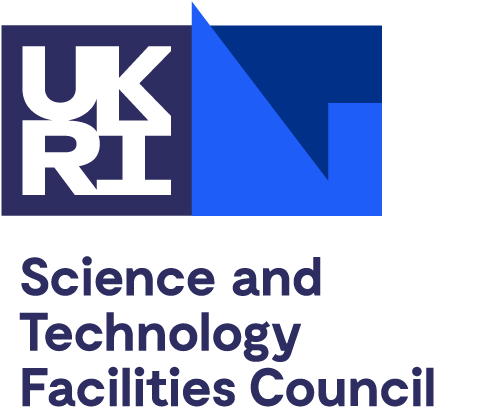 [1] H.X.Q. Norman et al., Proc. IPAC ‘22, THPOMS028 (2022) 
[2] M. Vretenar et al., J. Phys.: Conf. Ser. 2420 012103 (2023)
[3] V. Chohan et al., Extra Low Energy Antiproton Ring (ELENA) and its Transfer Lines – Design Report, CERN-2014-002 (2014)
Examples
CERN NIMMS and ELENA
NIMMS have proposed compact synchrotron designs  for 12C6+ and 4He2+ ions [1,2]


 Designs target FLASH dose rates, at relatively high energies (430 MeV/u for 12C6+) relevant to clinical treatment


 NIMMS designs build on CERN experience with  small hadron synchrotrons like ELENA [3]

 Slow-cycling synchrotron designs (~1 Hz)
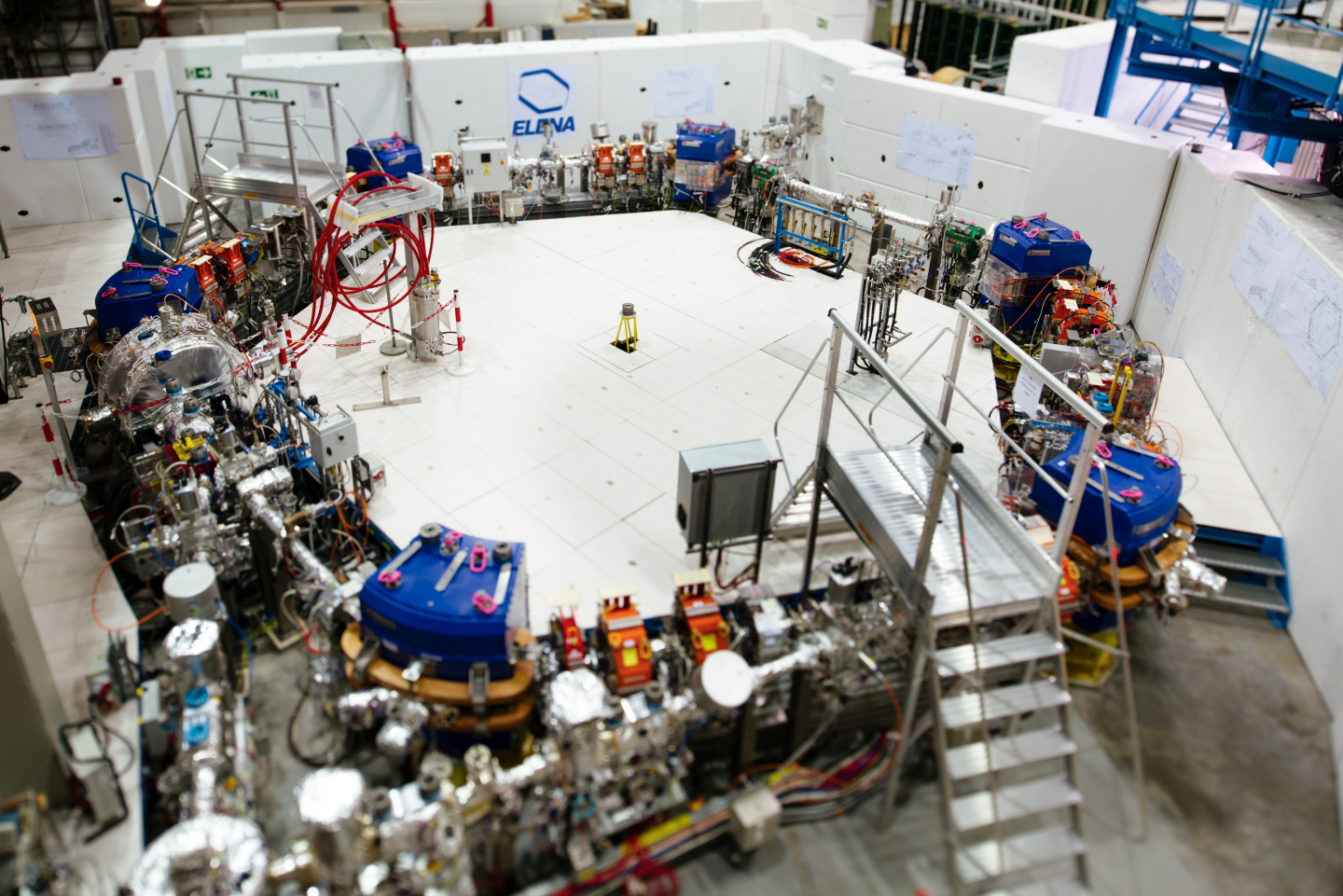 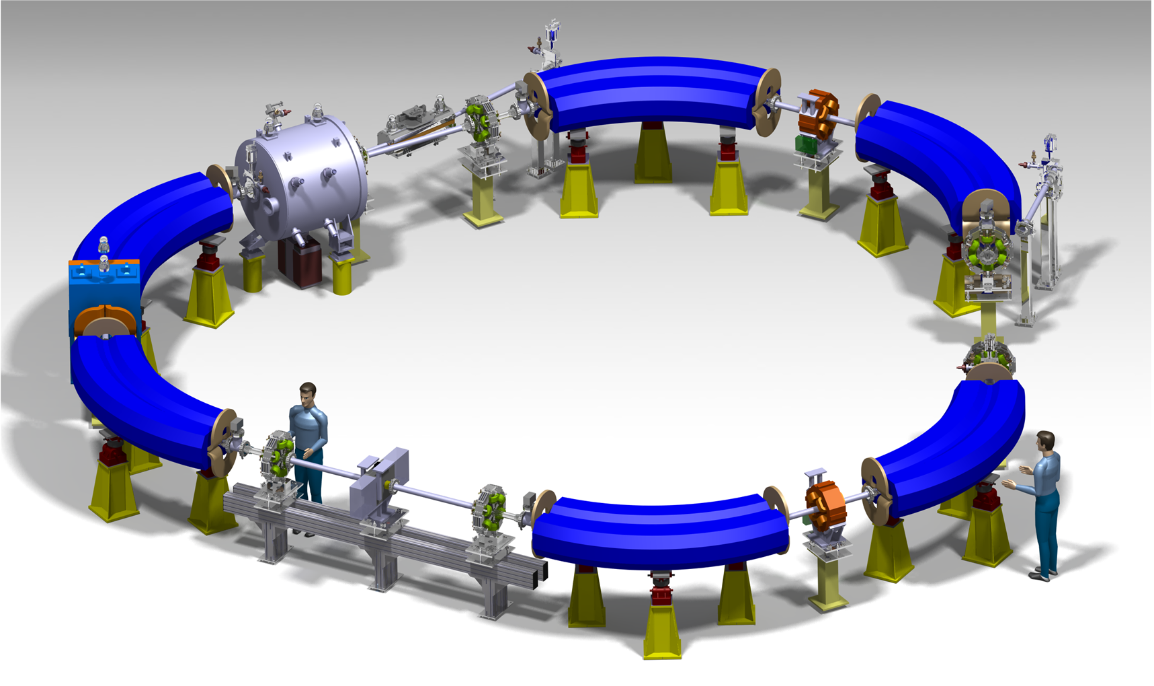 Above: ELENA decelerator at the CERN AD Below: Render of the NIMMS 4He2+ synchrotron design
~5 m
Mark Johnson | ITRF WP3 Synchrotron | 21/03/2023
Page 4
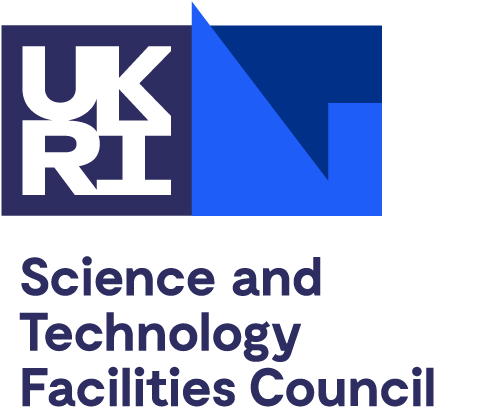 [1] M. Vretenar et al., J. Phys.: Conf. Ser. 2420 012103 (2023)
[2] X. Zhang, arXiv:2007.11787 [physics.acc-ph] (2020)
NIMMS 4He2+ Design
Helium Ion Synchrotron
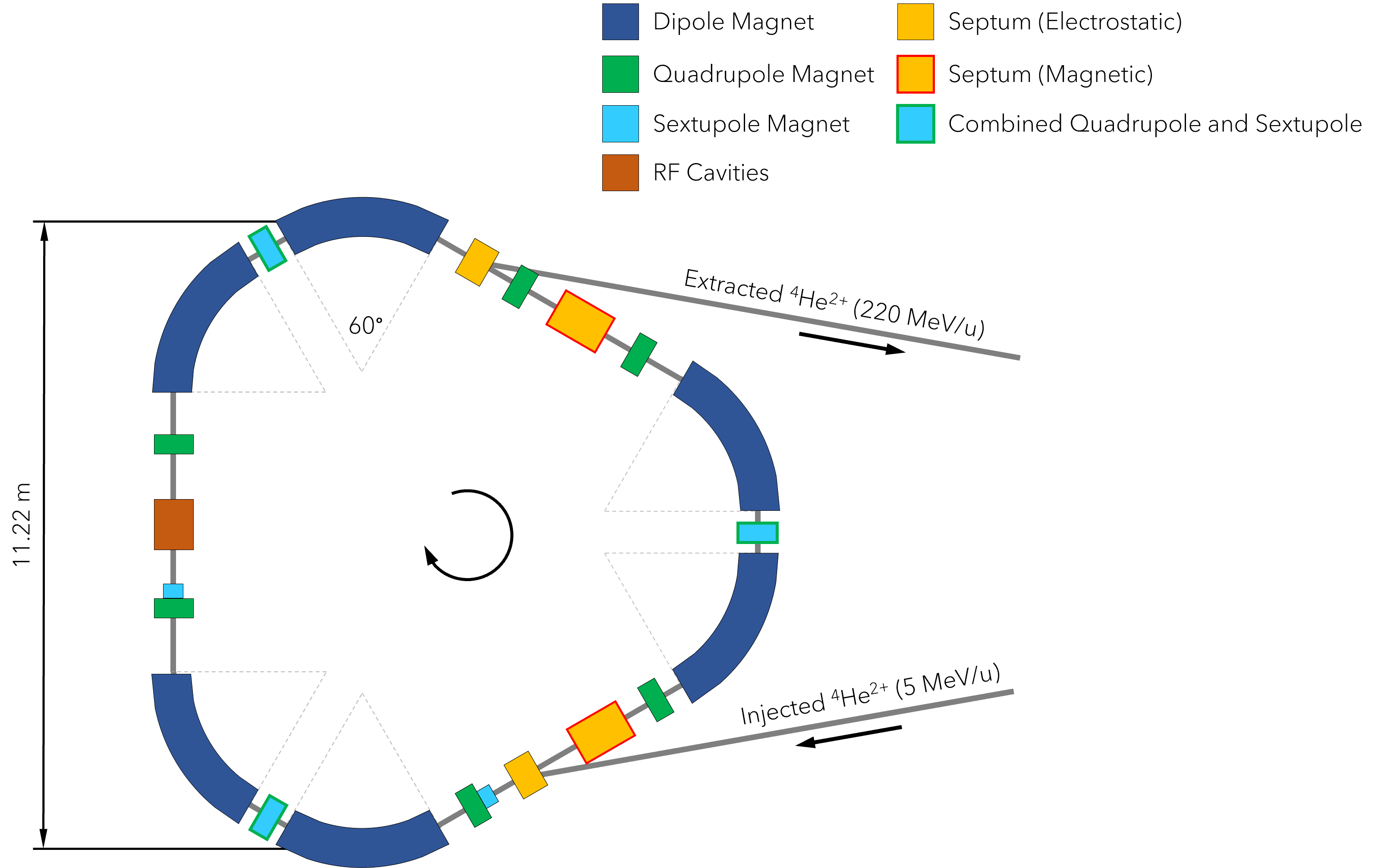 Small (~33 m circumference) synchrotron [1] comprised of three achromat lattice cells [2]

 Room-temperature 60° sector dipoles operating up to 1.65 T, enable 4He2+ acceleration to 250 MeV/u
 Dispersion-free straights accommodate injection,  extraction and RF hardware
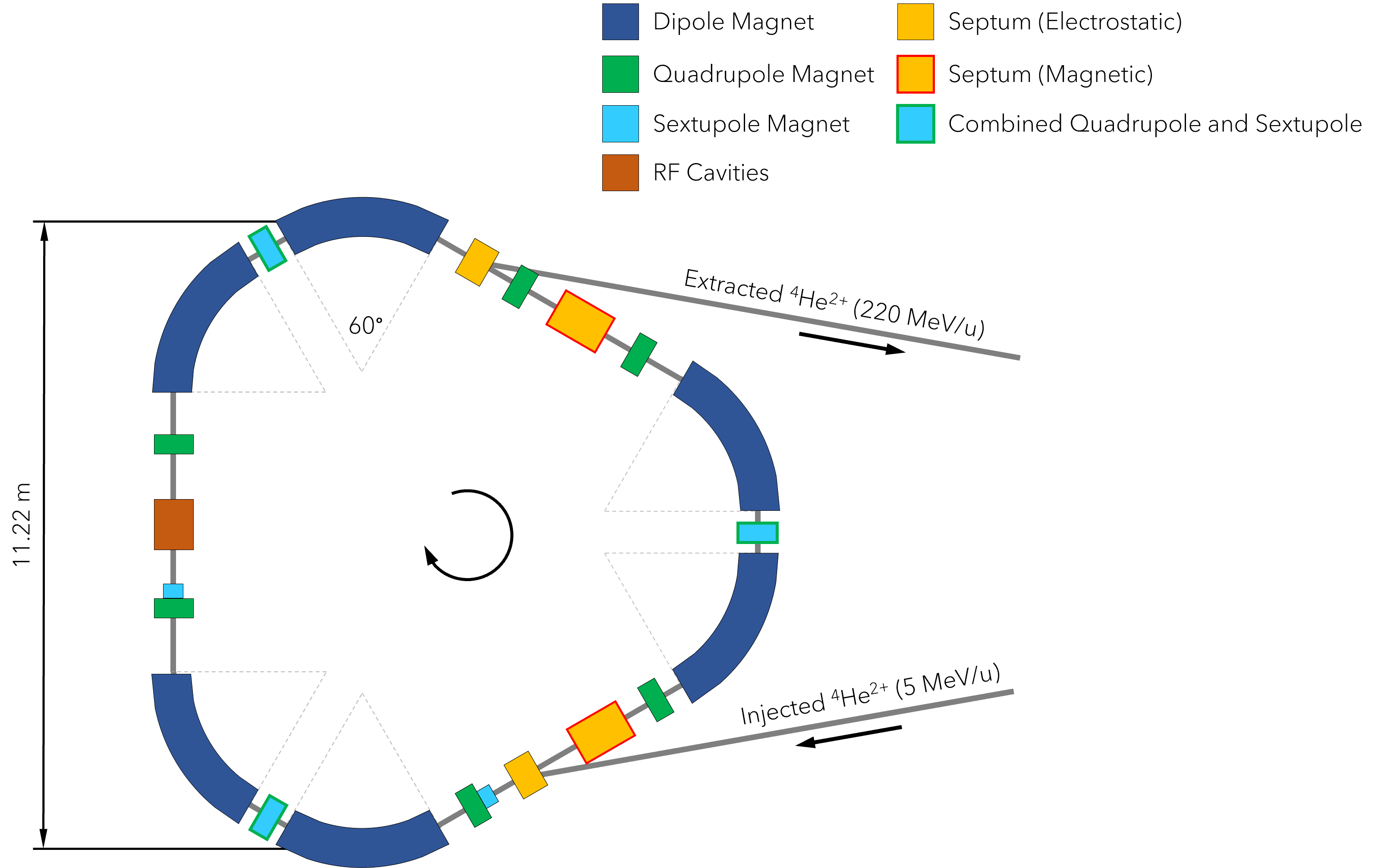 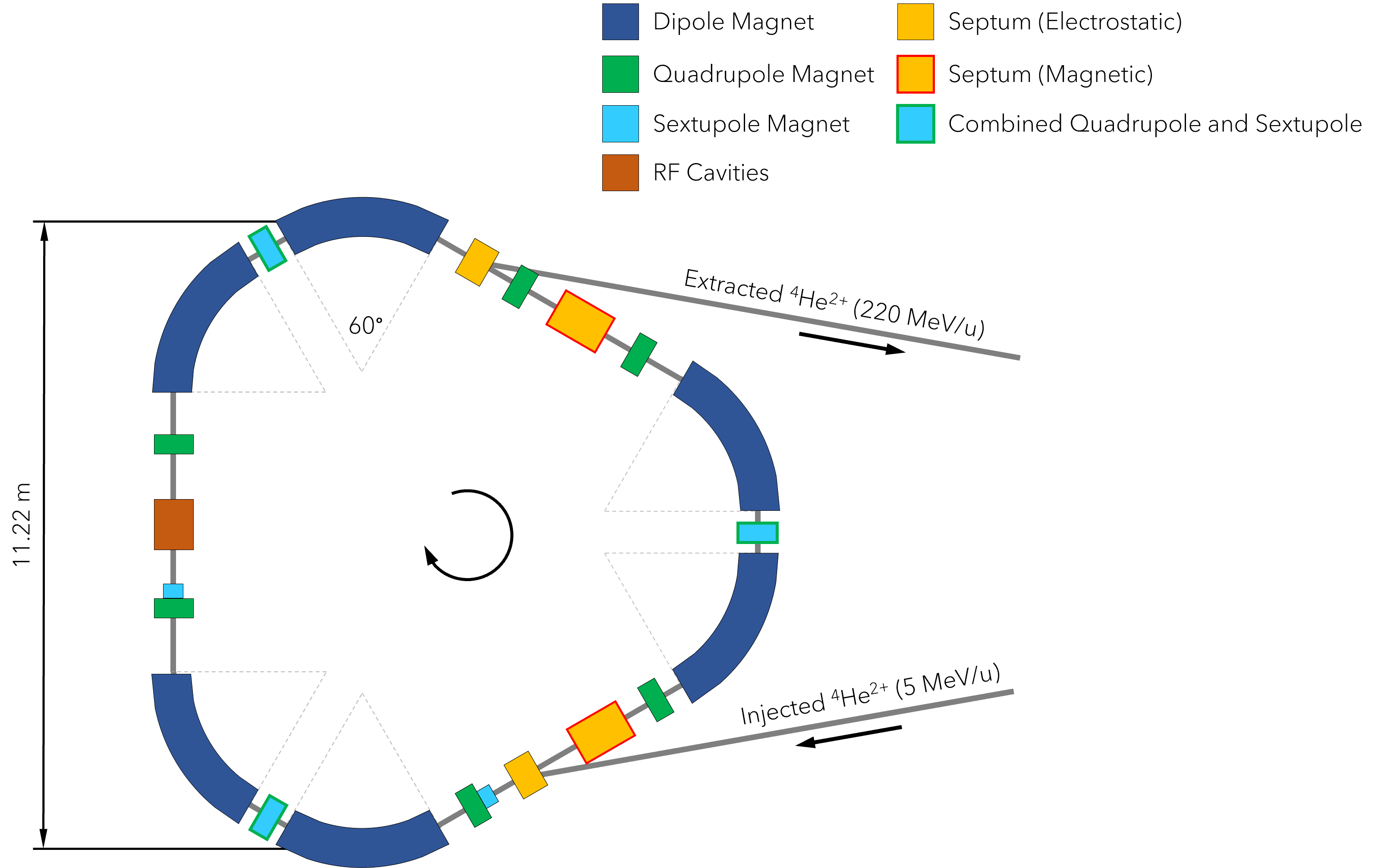 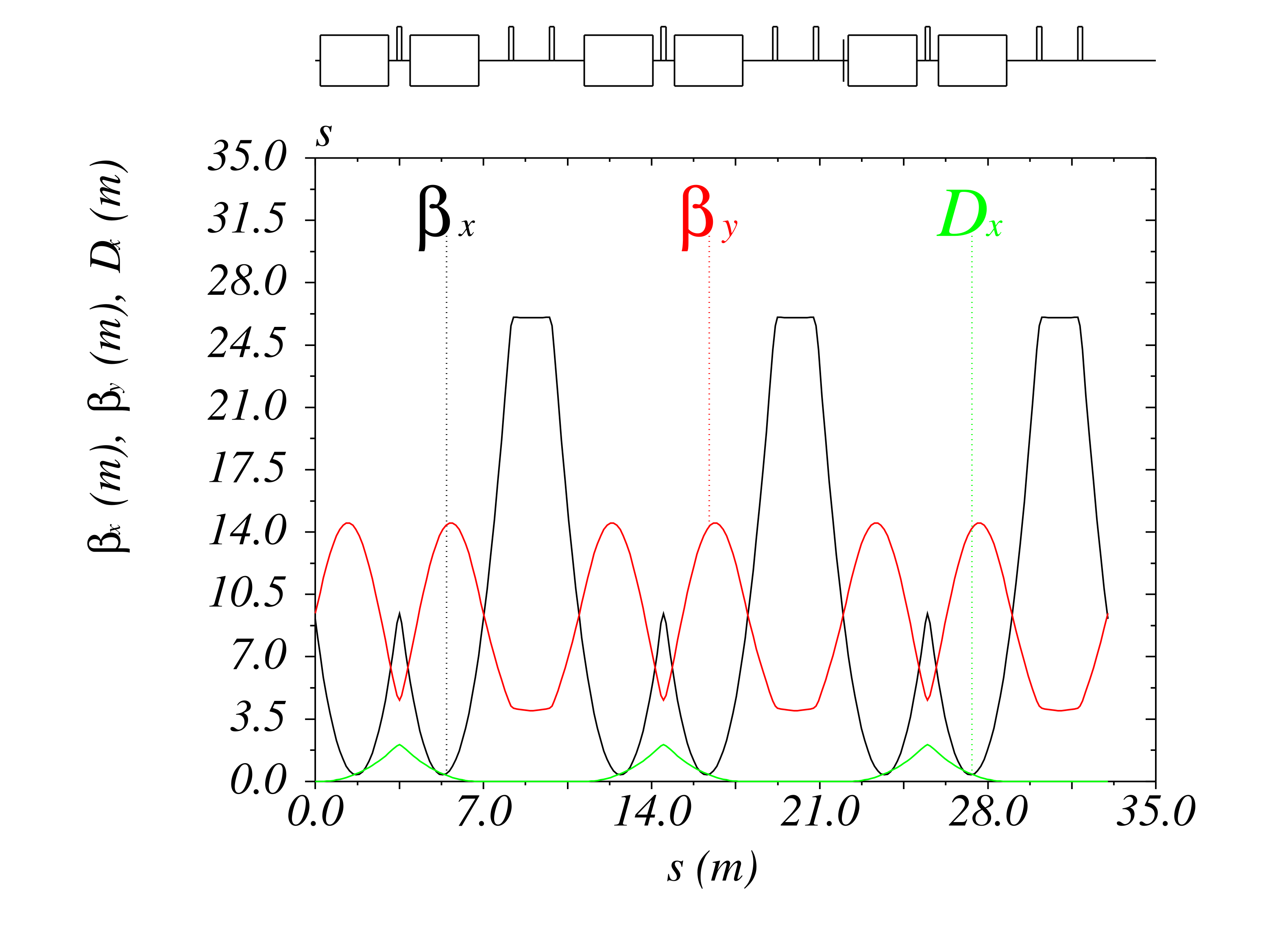 Mark Johnson | ITRF WP3 Synchrotron | 21/03/2023
Page 5
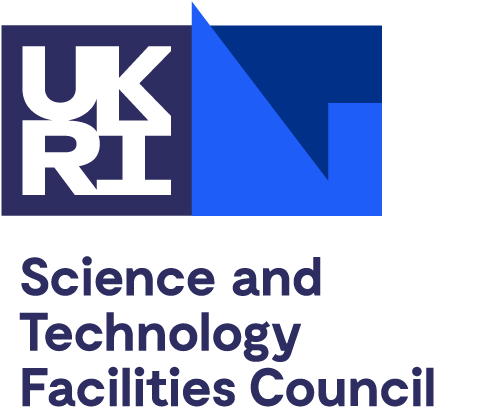 [1] M. Vretenar et al., J. Phys.: Conf. Ser. 2420 012103 (2023)
ITRF Synchrotron Design
Scaled NIMMS Layout
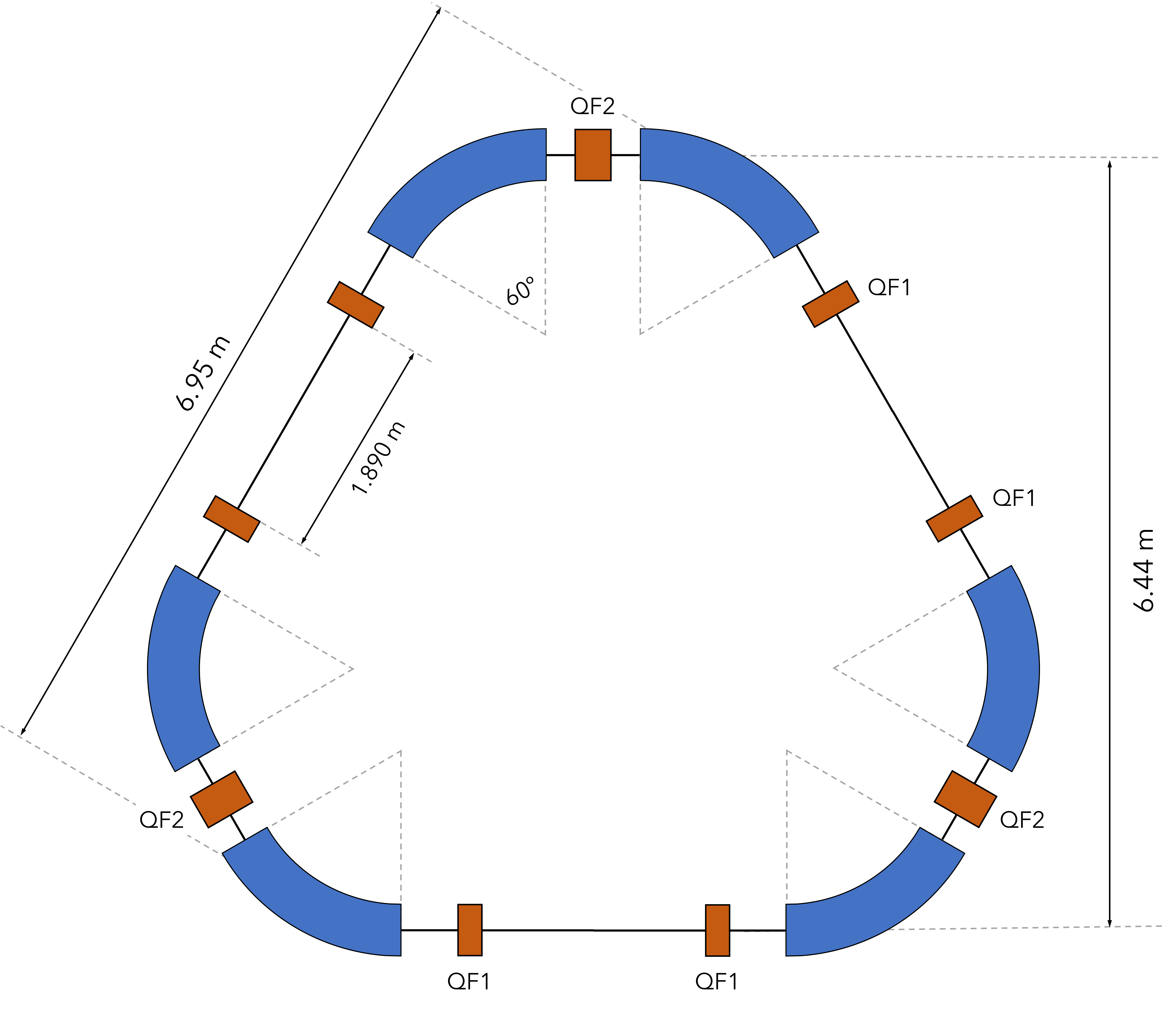 Synchrotron (~21.3 m circumference) based on a scaled version of the NIMMS synchrotron design [1]

 1.30 T sector dipole magnets with  a small defocusing gradient

 QF1 quadrupoles used for  working point adjustment

 QF2 quadrupoles used for  dispersion cancellation
*Limited by assumed RF cavity bandwidth (1.5 – 5.5 MHz)Dipoles can accommodate protons up to 155 MeV
Mark Johnson | ITRF WP3 Synchrotron | 21/03/2023
Page 6
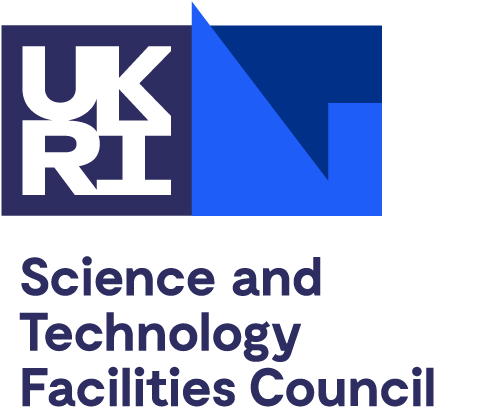 Machine Footprints
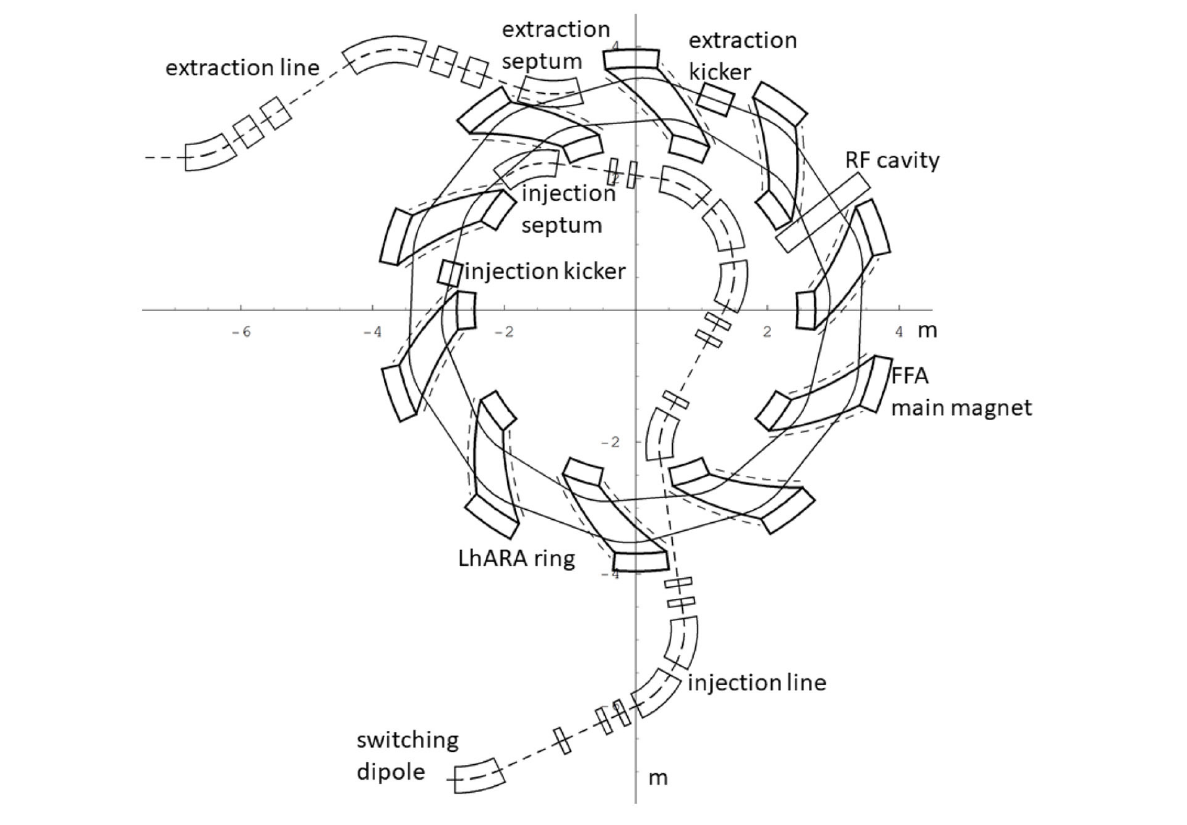 Approximately to Scale
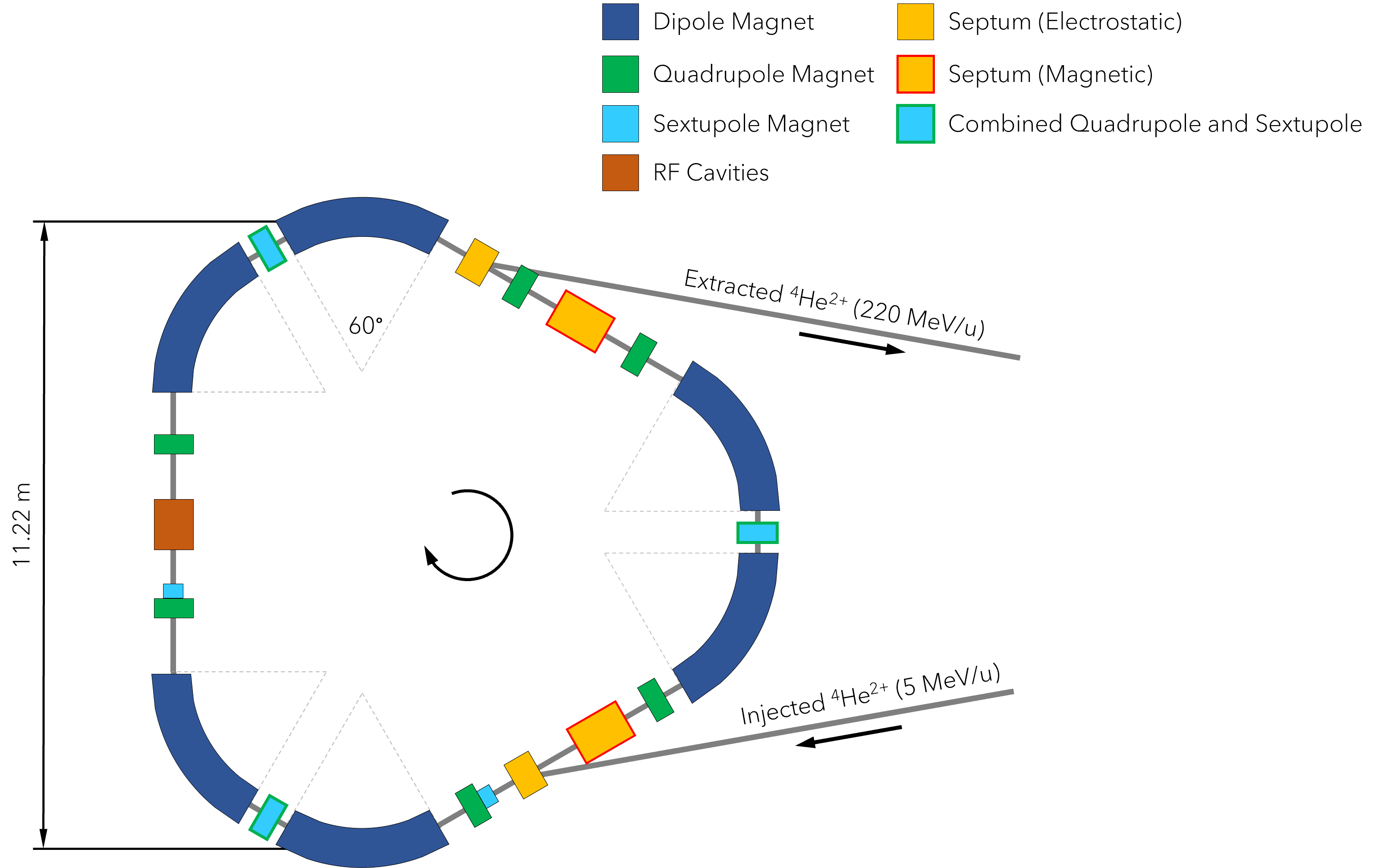 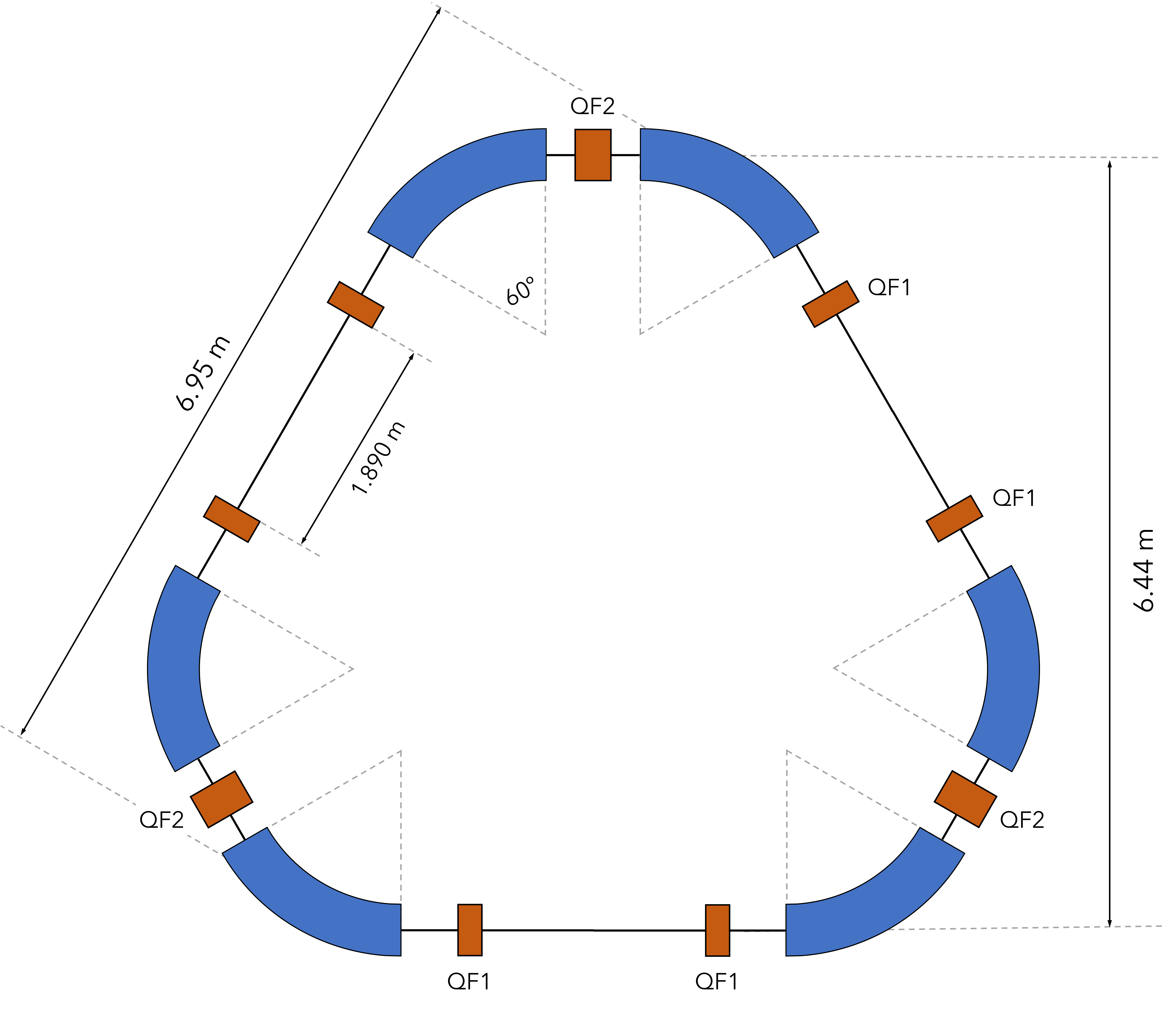 Left: NIMMS 4He2+ synchrotron (33.0 m)Above: LhARA FFA (21.9 m)
Right: ITRF WP3 synchrotron (21.3 m)
Mark Johnson | ITRF WP3 Synchrotron | 21/03/2023
Page 7
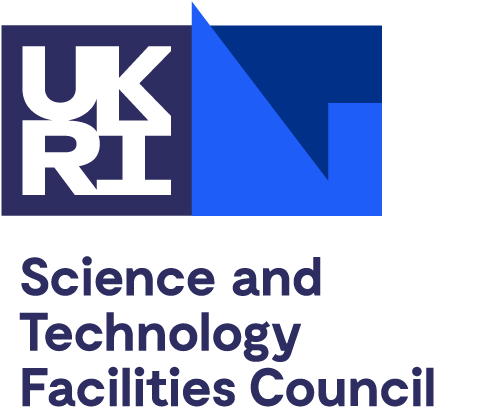 [1] R. Taylor et al., J. Phys.: Conf. Ser 2420 012101 (2023)
ITRF Synchrotron Design
Optics and Key Parameters
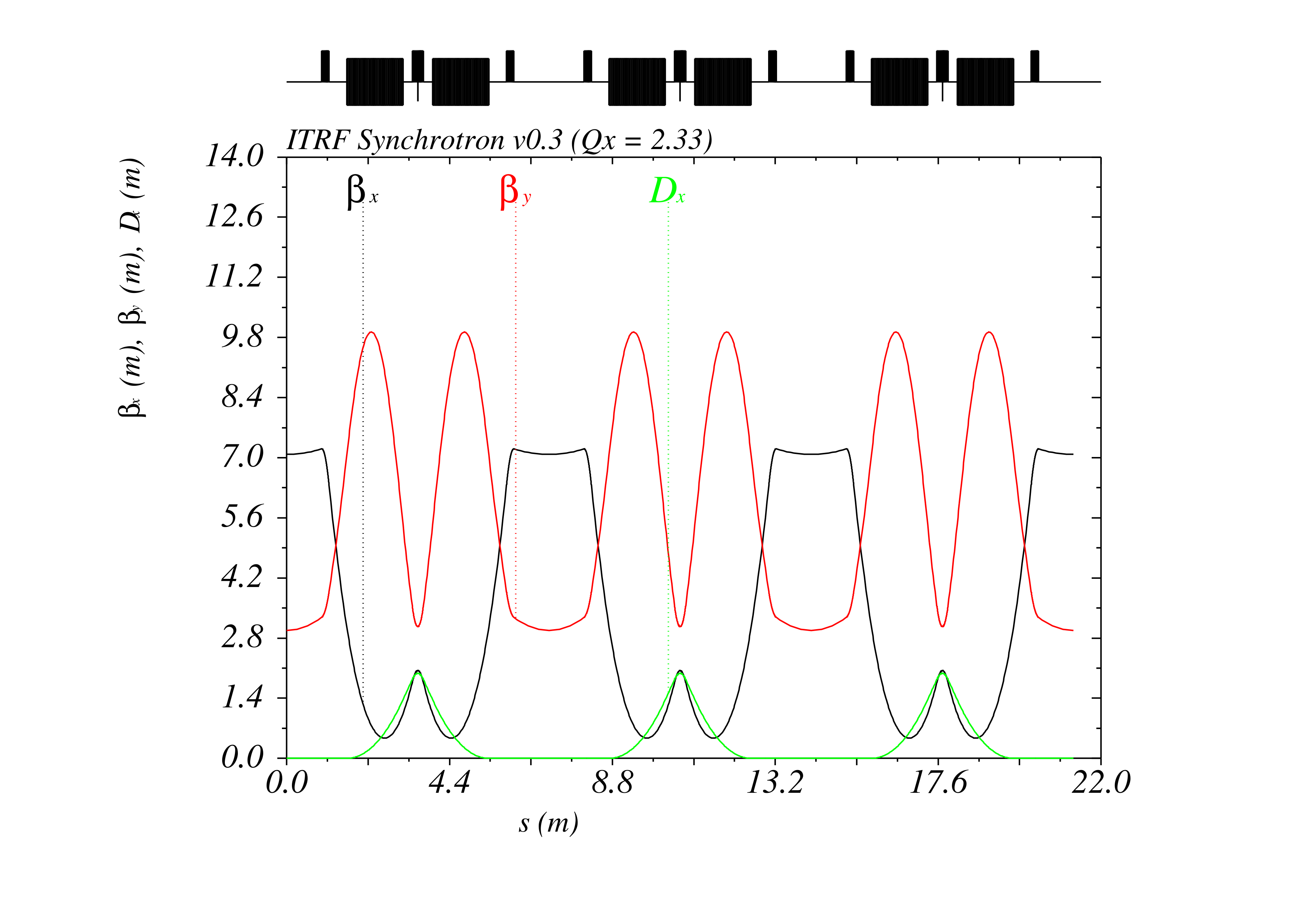 Optimised the lattice using a semi-analytic model to maximise the accessible range of working points
Optics are tuned near a third-order betatron resonance to enable RF knockout beam extraction [1]
Mark Johnson | ITRF WP3 Synchrotron | 21/03/2023
Page 8
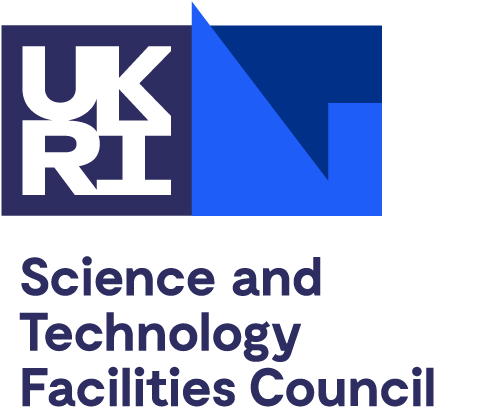 [1] R. Taylor et al., J. Phys.: Conf. Ser 2420 012101 (2023)
ITRF Synchrotron Design
Optics and Key Parameters
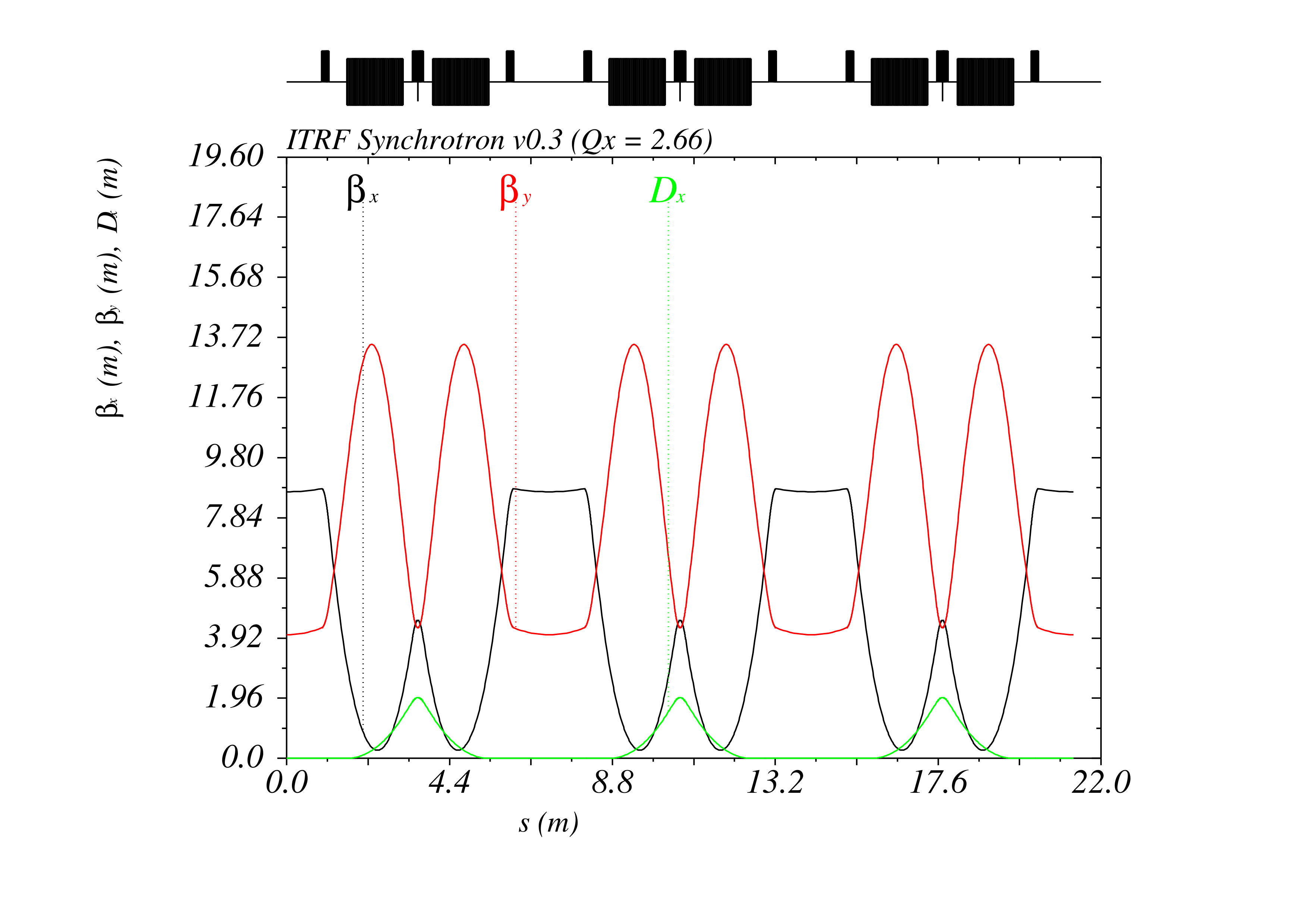 Optimised the lattice using a semi-analytic model to maximise the accessible range of working points
Optics are tuned near a third-order betatron resonance to enable RF knockout beam extraction [1]
Synchrotron tuning range includestwo viable working points
Mark Johnson | ITRF WP3 Synchrotron | 21/03/2023
Page 9
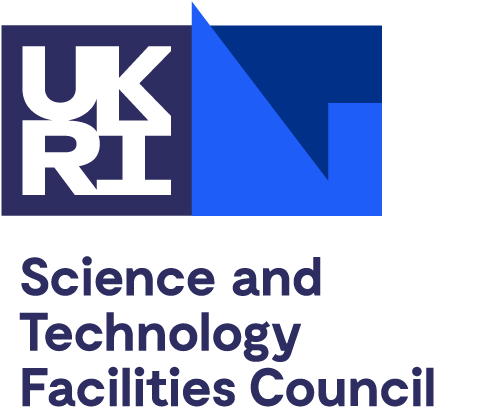 [1] M. Vretenar et al., J. Phys.: Conf. Ser. 2420 012103 (2023)
[2] U. Amaldi et al., A Facility for Tumour Therapy and Biomedical Research in South-Eastern Europe, Vol. 2 (2019)
[3] E. Benedetto, CERN-NIMMS-Note-008 (2022)
Beam Injection
Injector Chain
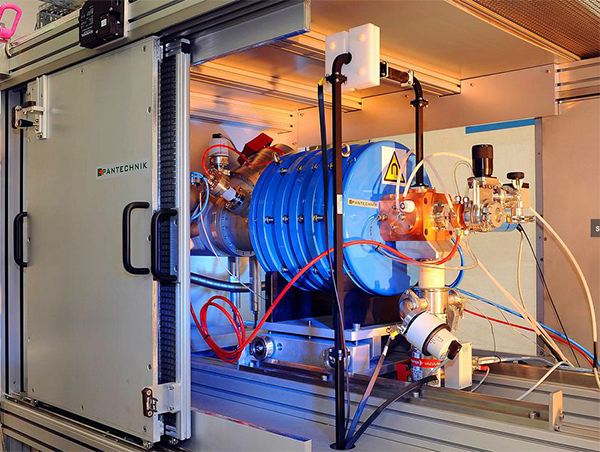 NIMMS propose [1] a conventional injector chain based on CERN Linac 4

 Multiple ECR sources are envisioned, based on the  SEEIST [2] injector and commercial Supernanogan source 

 RFQ followed by one (two) DTL tanks to inject ions  (protons) at 5 MeV/u (10 MeV)


Injection energies are primarily influenced by [3]
 Multi turn injection dynamics
 Space charge tune shift
 Stripping foil efficiency
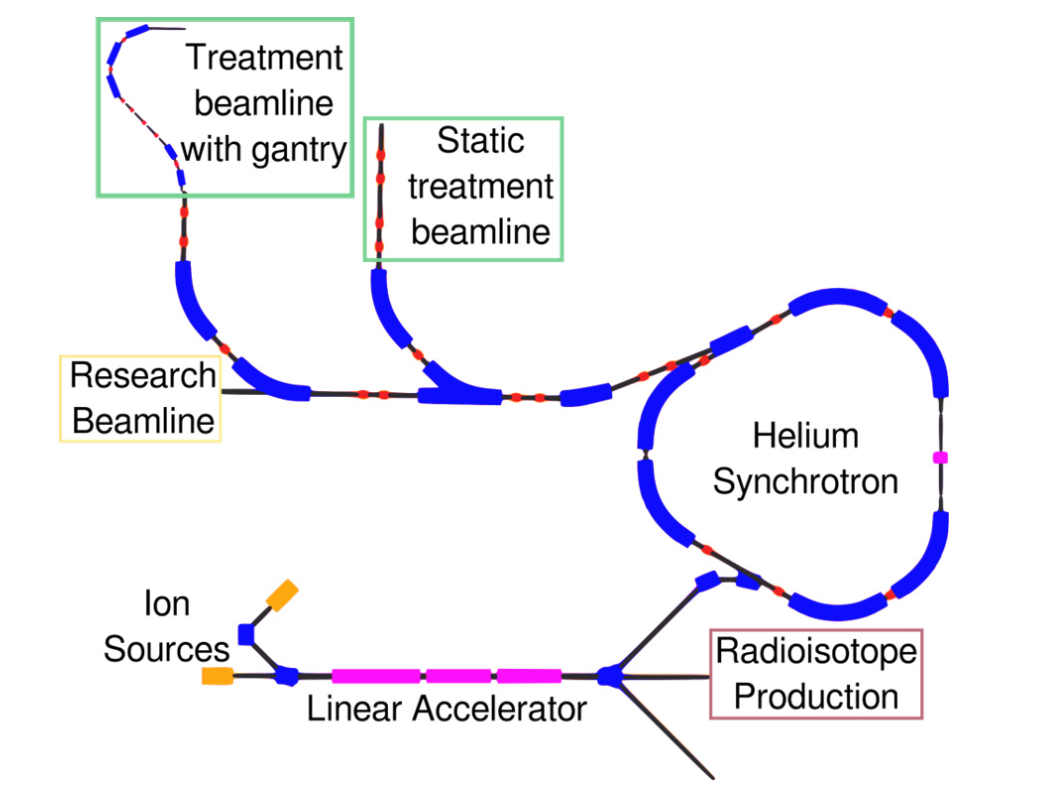 Above: Commercial Supernanogan ECR sourcegenerating up to 2 mA H+ or 200 µA C4+Below: Schematic layout of NIMMS He synchrotron and injector
Mark Johnson | ITRF WP3 Synchrotron | 21/03/2023
Page 10
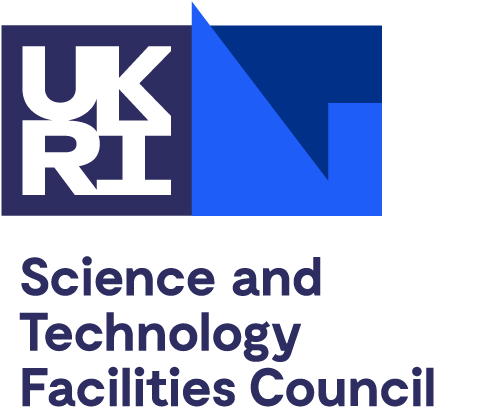 [1] U. Amaldi et al., A Facility for Tumour Therapy and Biomedical Research in South-Eastern Europe, Vol. 2 (2019)
Beam Injection
Multi Turn Injection
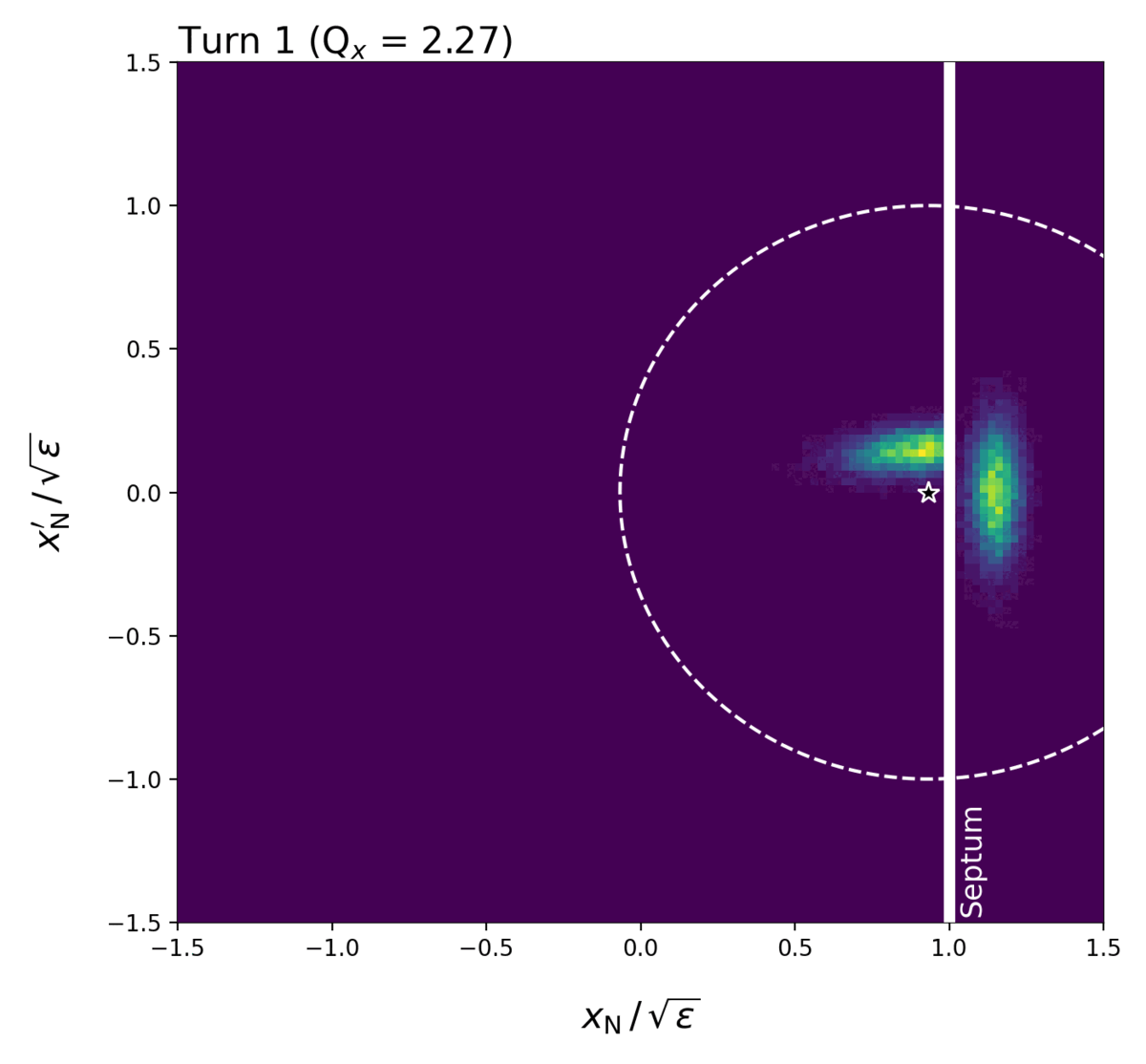 Ions are accumulated over several turns via MT injection or “phase space painting”.
Injection is typically limited to 15 – 20 turns, ~60% efficiency
Estimate the maximum stored intensity based on the SEEISTinjector parameters [1] and Supernanogan ECR source.
Injection is not thought to be space charge limited.
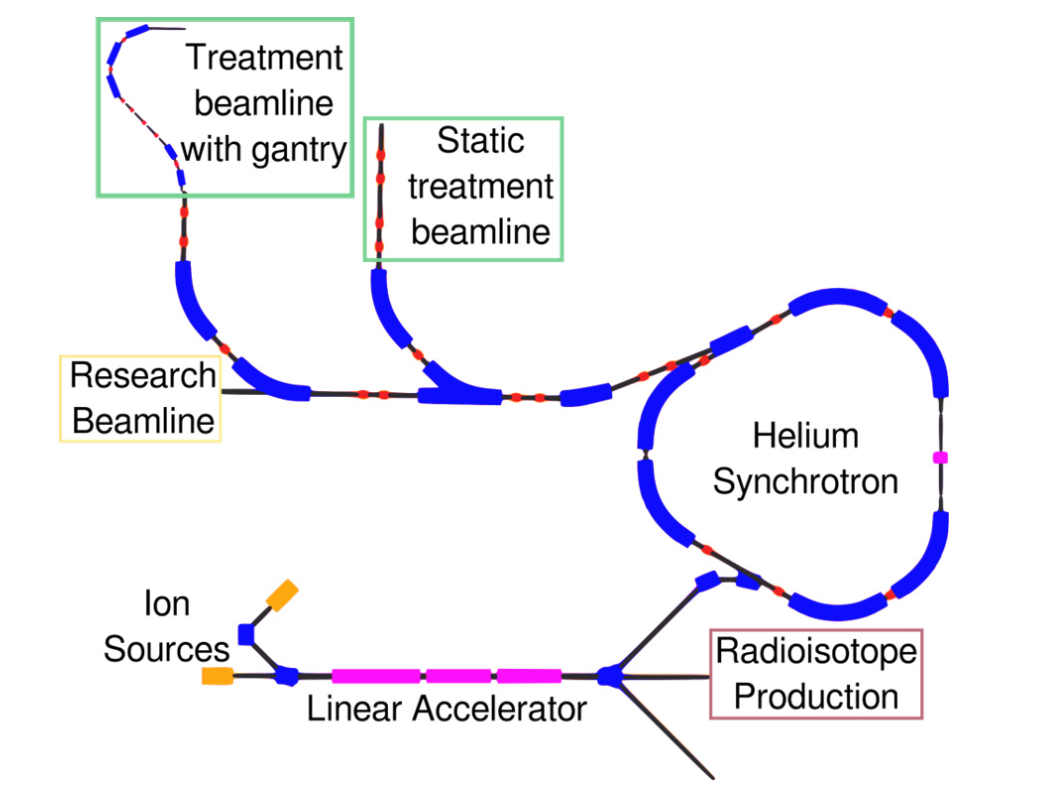 Mark Johnson | ITRF WP3 Synchrotron | 21/03/2023
Page 11
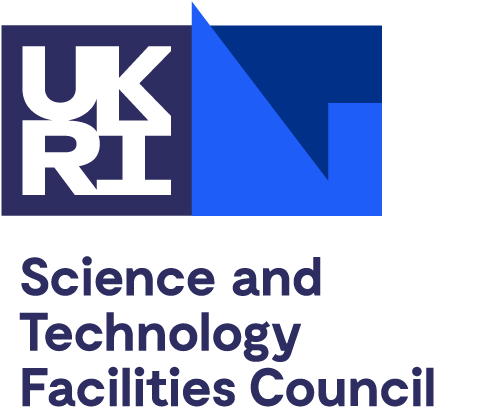 [1] U. Amaldi et al., A Facility for Tumour Therapy and Biomedical Research in South-Eastern Europe, Vol. 2 (2019)
Beam Injection
Multi Turn Injection
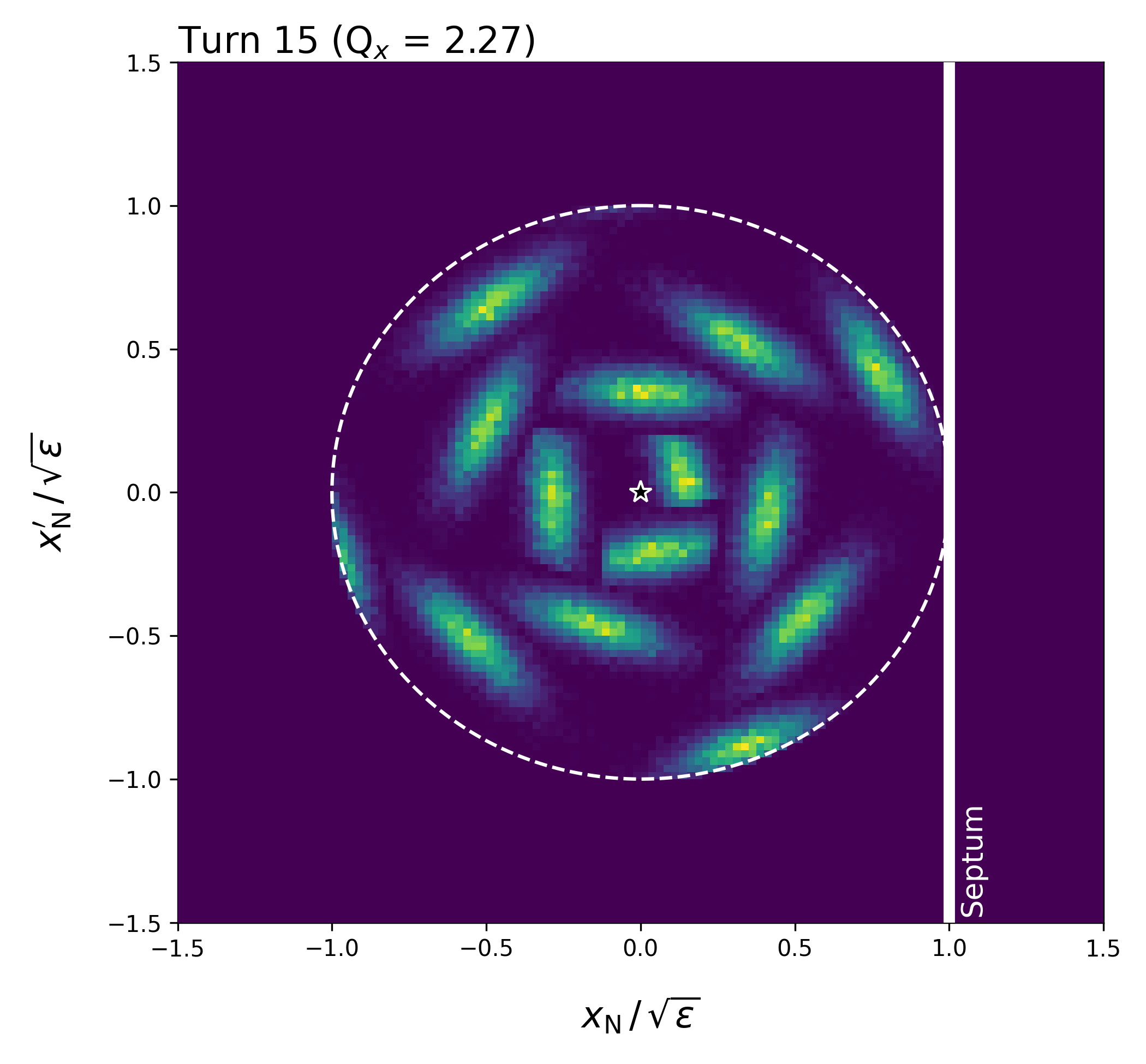 Ions are accumulated over several turns via MT injection or “phase space painting”.
Injection is typically limited to 15 – 20 turns, ~60% efficiency
Estimate the maximum stored intensity based on the SEEISTinjector parameters [1] and Supernanogan ECR source.
Injection is not thought to be space charge limited.
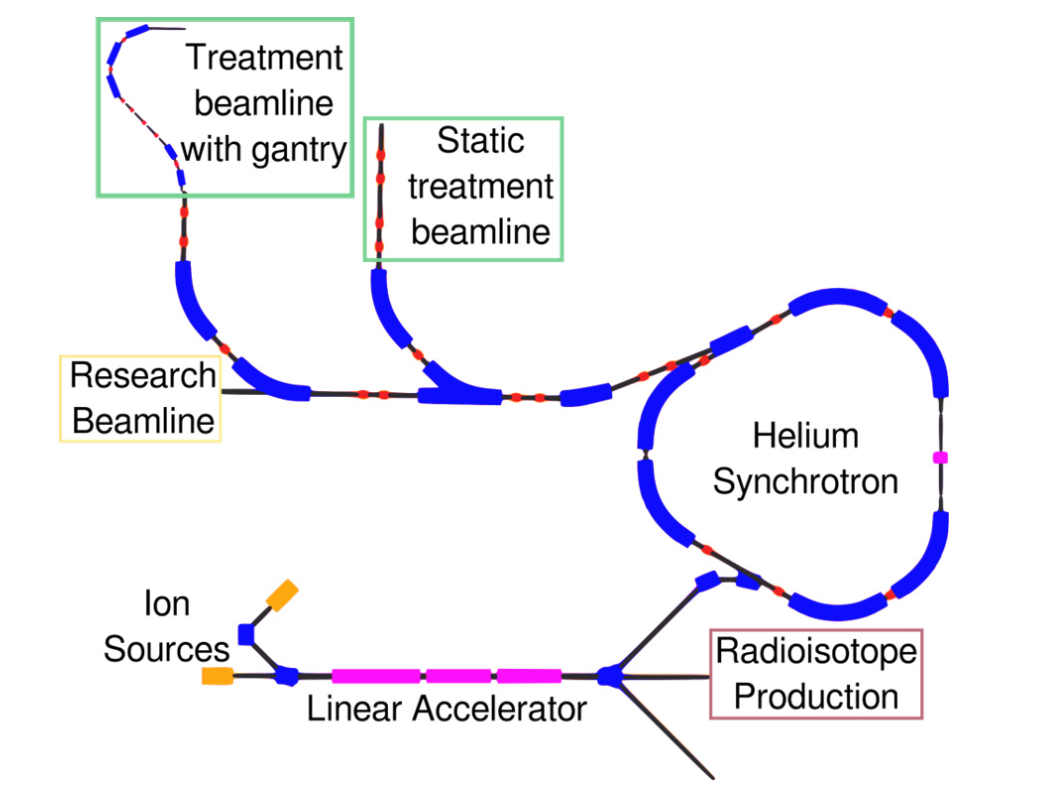 Mark Johnson | ITRF WP3 Synchrotron | 21/03/2023
Page 12
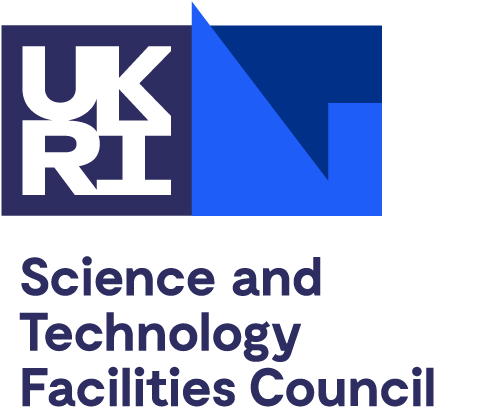 [1] M. Vretenar et al., J. Phys.: Conf. Ser. 2420 012103 (2023)
[2] R. Taylor et al., J. Phys.: Conf. Ser 2420 012101 (2023)
Beam Extraction
Work in Progress
Like NIMMS [1], we expect to use slow extraction using RF knockout (RFKO) at the third order resonance. 


Extensive simulations have been carried out for the NIMMS and PIMMS (CNAO, MedAustron) designs [1].


Typical extraction timescale of ~100 ms to 1 s
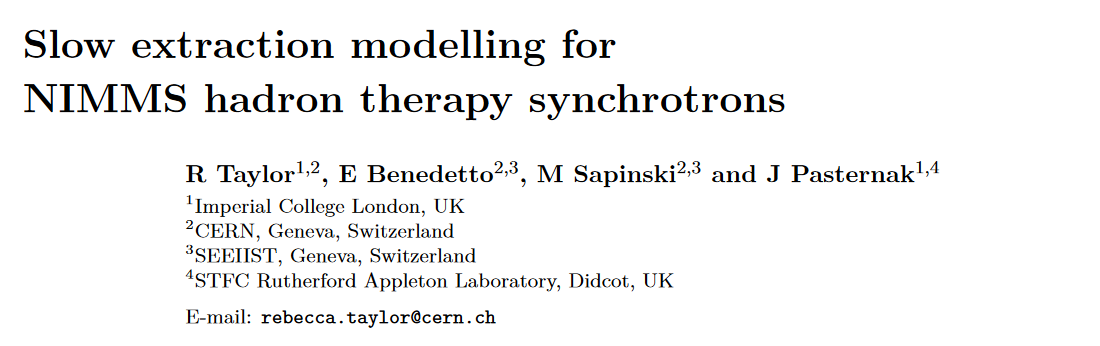 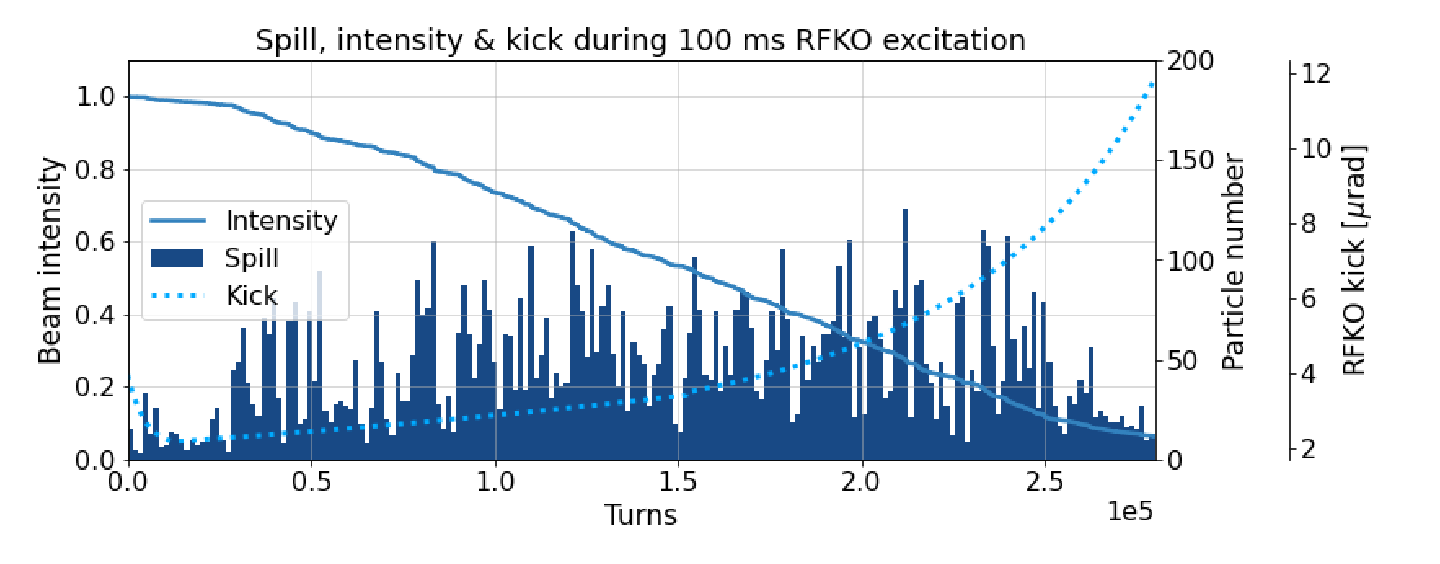 Figure: Simulation of 104 particles extracted via RFKO over 100 ms [1]
Mark Johnson | ITRF WP3 Synchrotron | 21/03/2023
Page 13
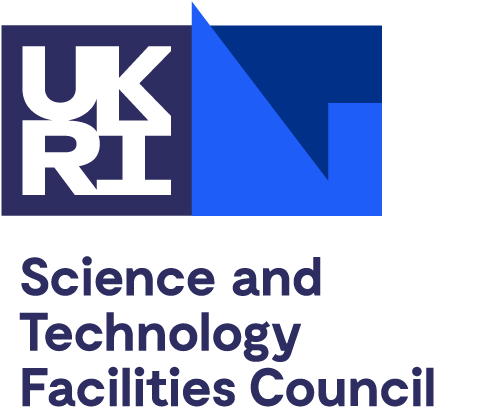 Conclusions
Thank you for listening
A preliminary synchrotron design for ITRF WP3 has been established
Layout is adapted from well-developed designs proposed by CERN NIMMS
Synchrotron optics, beam energies and intensities are increasingly well defined
Currently assessing beam extraction and corresponding dose rates
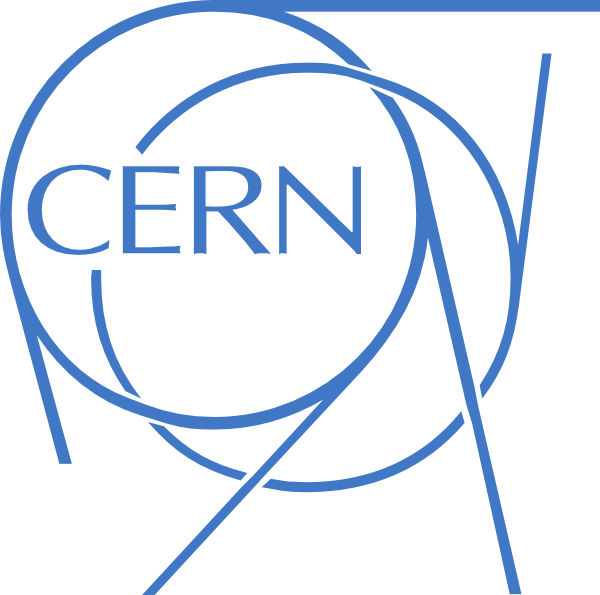 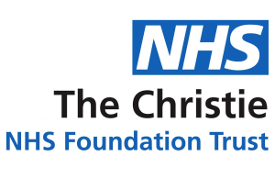 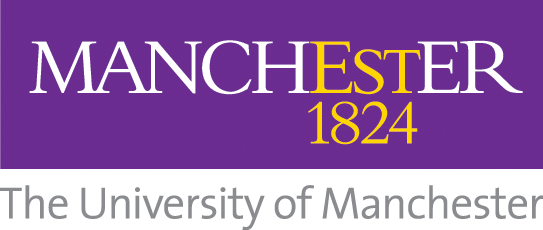 ITRF WP3 Contributors:

Hywel Owen (STFC ASTeC)
Karen Kirkby (Univ. Manchester)
Elena Benedetto (CERN and SEEIST)
Mark Johnson | Accelerator Physicist (ASTeC)Office A50 | STFC Daresbury Laboratory | Warrington WA4 4AD
      mark.johnson@stfc.ac.uk
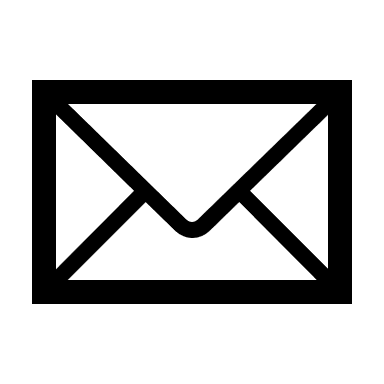 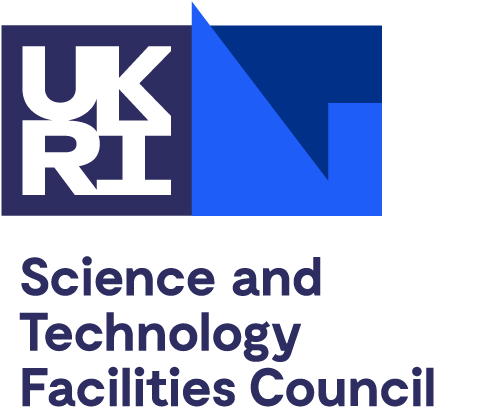 Bonus Slides
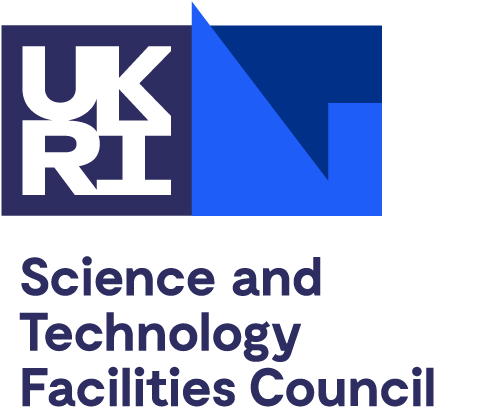 Documentation
Bonus Slide 1
Most synchrotron documentation held on the ITRF TD server\\fed.cclrc.ac.uk\Org\NLab\ASTeC-TDL\Projects\tdl-1272 ITRF\pa1 - CDR\acc - Accelerator


Synchrotron parameter sheet1272-pa1-acc-para-0001-v0.3-synchrotron-parameters.xlsx


MAD-X lattice file1272-pa1-acc-code-0001-v0.3-synchrotron-lattice.madx


WP3 documentation\\fed.cclrc.ac.uk\Org\NLab\ASTeC-TDL\Projects\tdl-1272 ITRF\pa1 - CDR\wp3 - Conventional Technology
Mark Johnson | ITRF WP3 Synchrotron | 21/03/2023
Page 16